Biedermeier rouwarrangement
Integrale opdracht
Rouwbloemwerk naar wens van de klant
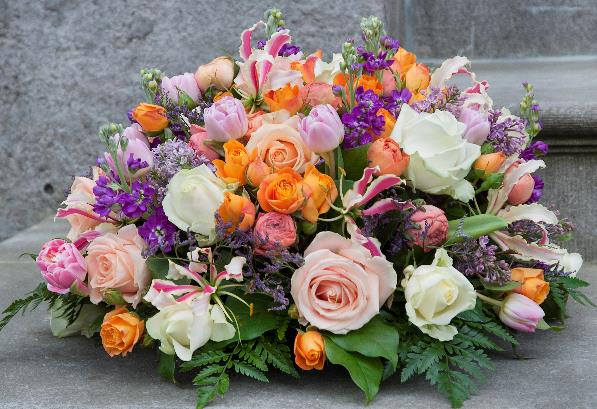 Compact gestoken bloemrijke
biedermeier rouwarrangementen
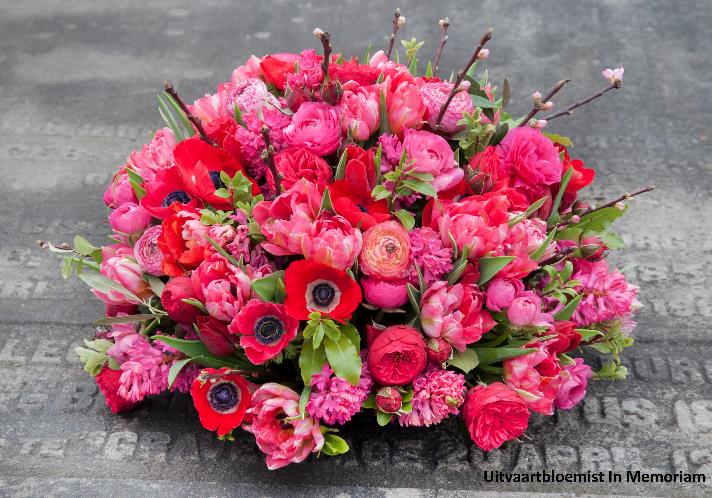 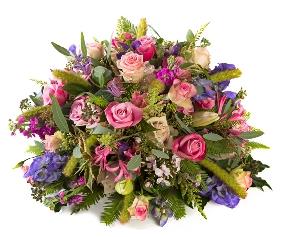 Biedermeier rouwarrangement
Gemengd materiaalgebruik
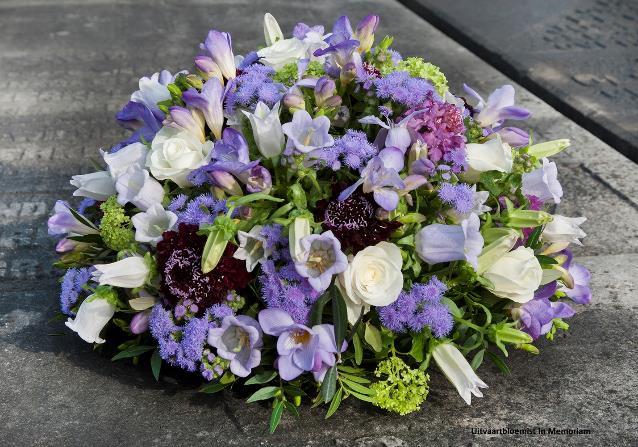 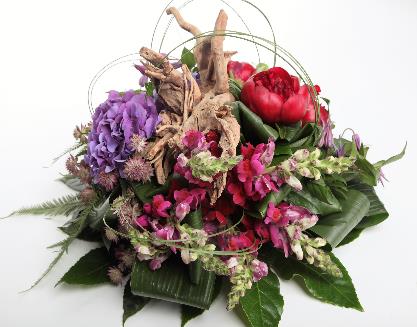 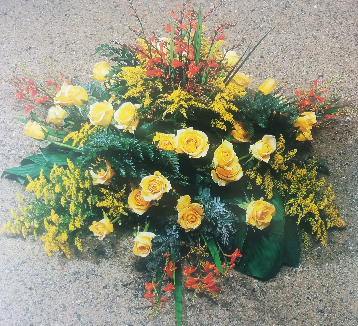 Biedermeier rouwarrangement
Op groepen met stronk
Traditioneel rond gestoken
Arrangement op groepen
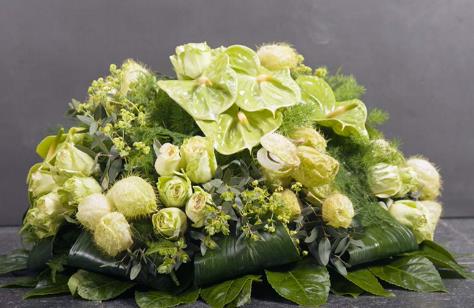 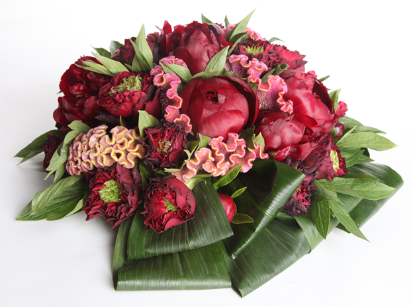 2 x Biedermeier 
rouwarrangement
Op groepen gestoken
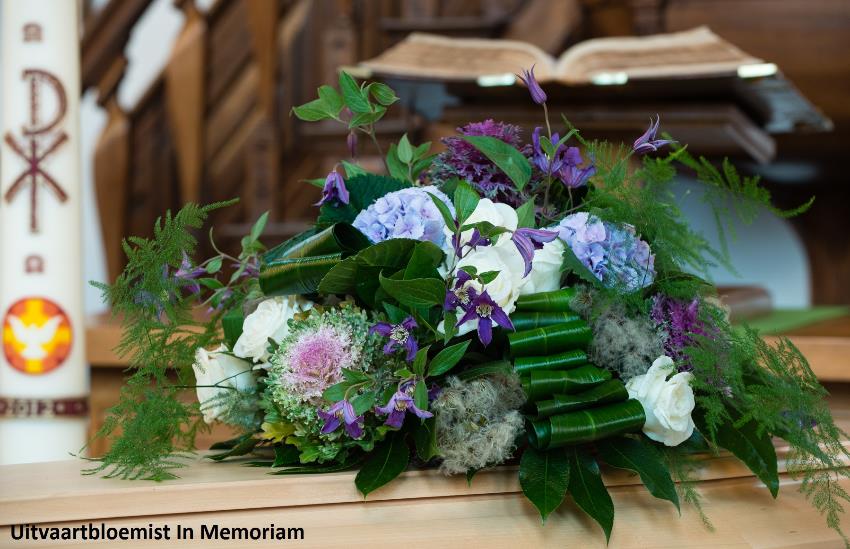 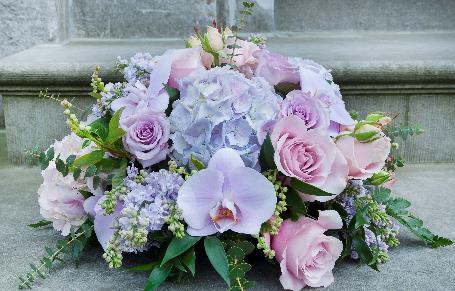 Biedermeier rouwarrangement
Materialen gegroepeerd verwerkt
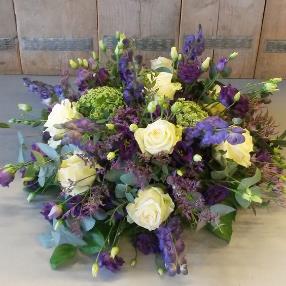 Biedermeier rouwarrangement
Luchtig gestoken
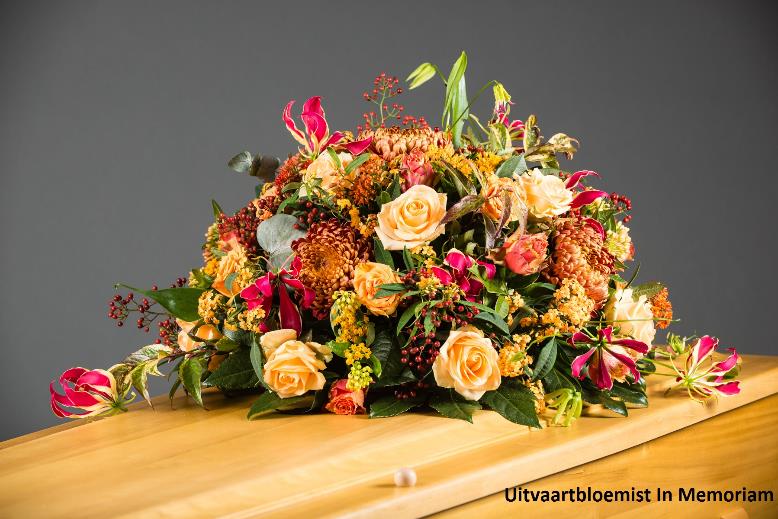 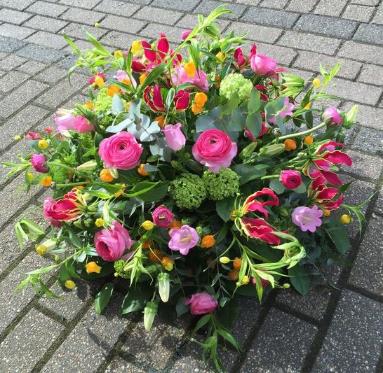 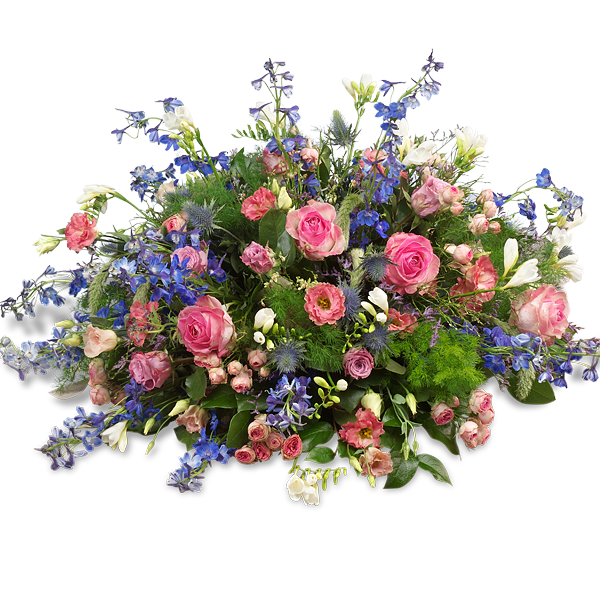 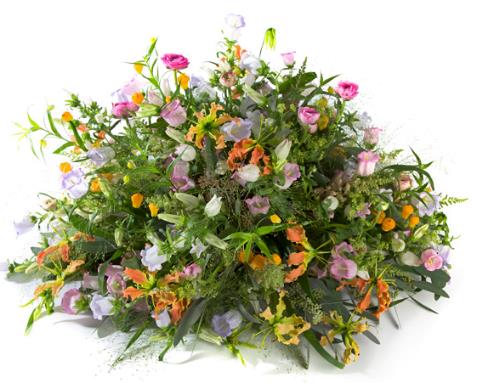 luchtig en open gestoken biedermeier rouwarrangement
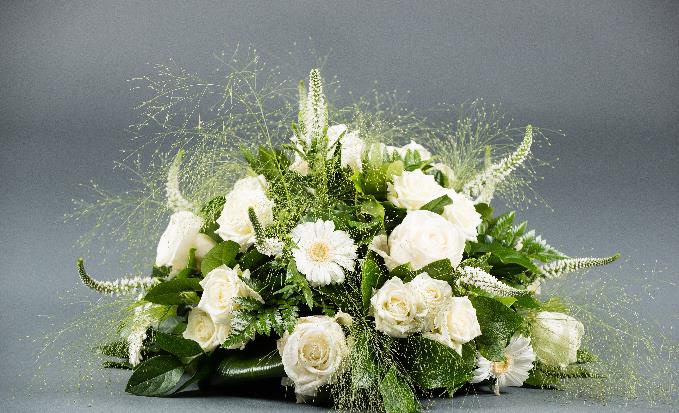 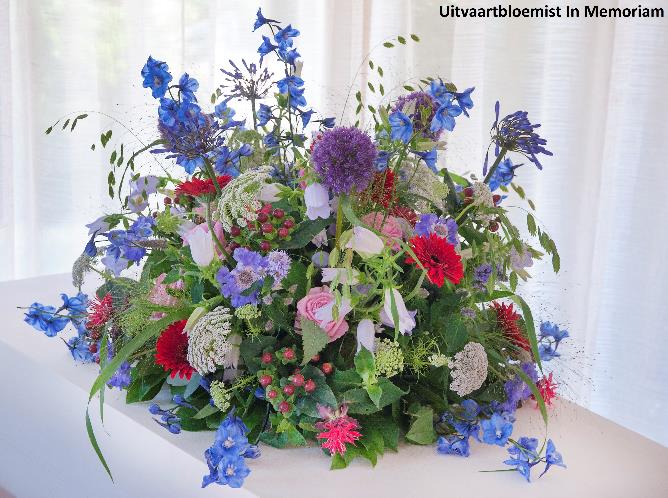 Luchtig en open gestoken biedermeier rouwarrangement